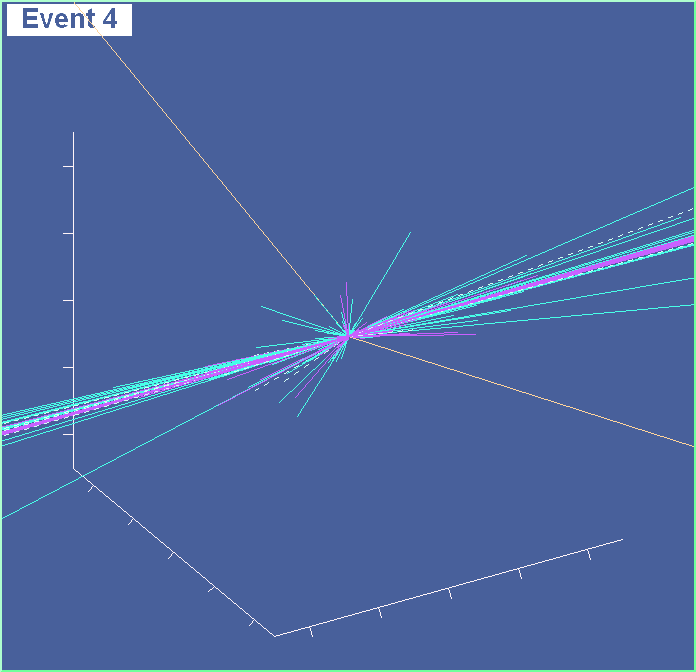 Di-boson Measurements, aTGC and Quartic Gauge Boson Couplings with CMS
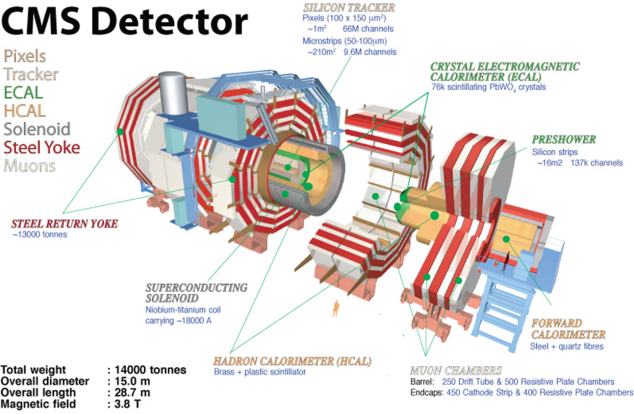 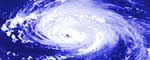 Dimitri Bourilkov
University of Florida
On behalf of the CMS Collaboration

QCD@LHC, 2-6 September 2013, DESY, Hamburg, Germany
Multi-boson Production @ LHC
The LHC is a Heavy Gauge Boson (GB) Factory
Measure cross sections (), differential distributions and couplings, test SM
Primary background in many searches: Higgs, new physics…
Leptonic decays to e or : W  lνl, Z  l+l- provide clean signals
D.Bourilkov, Florida,  CMS
2
QCD@LHC 2013
CMS Multi-boson Studies
New this summer         l = e,    l’(l’’) = e, , 
D.Bourilkov, Florida,  CMS
3
QCD@LHC 2013
WW Selection & Results
WW
2 isolated leptons l’l’’ l’(l’’)=e,,
Observed: ee, e, 
Large missing ET
Good agreement data/MC
WW
WW inclusive cross section
(measured slightly above NLO predictions)
D.Bourilkov, Florida,  CMS
4
QCD@LHC 2013
WZ Selection
z
W
1 isolated
lepton  l=e,
PT > 20 GeV
ET > 30 GeV
W
z
2 isolated
leptons ll
  ll=ee,
PT > 20,10 GeV
|mll-mZ|< 20 GeV
Backgrounds:
ZZ
Fakes
6% syst. err
D.Bourilkov, Florida,  CMS
5
QCD@LHC 2013
WZ Results
WZ inclusive cross section
(measured slightly above NLO predictions)
D.Bourilkov, Florida,  CMS
6
QCD@LHC 2013
WW/WZ/ZZ Production & aTGC
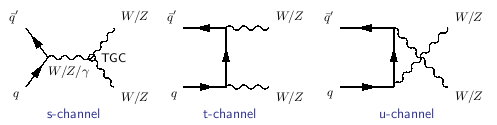 Self-interactions of electro-weak GB - fundamental  prediction of the non-Abelian SU(2)xU(1) gauge theory
TGC/QGC (triple & quartic GB couplings): fully fixed in the SM
Anomalous aTGC & aQGC   modify  and kinematics
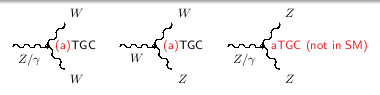 WWZ/WZ  LEP parametrization: 5 parameters equal to zero in the SM
gZ1 = gZ1 – 1,    =  - 1,  Z = Z - 1,  ,  Z 
3 independent parameters  SU(2)xU(1) gauge invariance
            Z = gZ1 - tan2W         = Z
Z/ZZ /ZZZ couplings - all anomalous neutral TGCs are zero at tree level in the SM. Place limits on the anomalous parameters h3, h4, f4 and f5.
D.Bourilkov, Florida,  CMS
7
QCD@LHC 2013
WW+WZ  W+dijet  l+jj @ 7 TeV
First LHC WW+WZ measurement using the semi-leptonic final state (e or  + jj)
Branching 6 times higher
Large backgrounds
W+jets, top (tt,tW)
DY+jets, Multi-jets (QCD)
Can’t resolve W or Z due to jet resolution
D.Bourilkov, Florida,  CMS
8
QCD@LHC 2013
WW+WZ  W+dijet
Exactly 1 isolated lepton: PT > 25/35 GeV (/e)
Large ET > 25/30 GeV (/e)   MT(l, ET) > 30/50 GeV (/e)
Exactly 2 jets with PT > 35 GeV  & b-veto
Background from unbinned likelihood fit to the jj mass spectrum
75 < Mjj < 95 GeV for aTGC
D.Bourilkov, Florida,  CMS
9
QCD@LHC 2013
WW+WZ  W+dijet  aTGC
(pp  WW+WZ) = 
    68.9  8.7 (stat)  9.7 (syst)  1.5 (lumi) pb
SM@NLO: 65.6  2.2 pb  (includes  gg  WW)
Di-jet PT distribution sensitive to aTGC
D.Bourilkov, Florida,  CMS
10
QCD@LHC 2013
Charged aTGC Results
gZ1 = gZ1 – 1,    =  - 1,  Z = Z - 1,  ,  Z 
Z = gZ1 - tan2W         = Z
New improved limits on  and  from WW+WZ  W+dijet   (WV   V = W or Z)
WW
WWZ
D.Bourilkov, Florida,  CMS
11
QCD@LHC 2013
ZZ  lll’l’  @ 8 TeV
4 isolated leptons: lll’l’ (2l2l and 2l2)  l = e,  l’ = e,,
|mll-90|< 30 GeV   PT > 20(10) GeV
20(e)/30(other) < mvis < 90 GeV
  e, (PT > 10 GeV) or hadrons (PT > 20 GeV) 0/charged had
D.Bourilkov, Florida,  CMS
12
QCD@LHC 2013
ZZ  lll’l’  aTGC
(ppZZ)=7.7 0.5(stat) 0.5(syst) 0.4(th) 0.3(lumi) pb
(MCFM@NLO) = 7.7  0.6 pb
D.Bourilkov, Florida,  CMS
13
QCD@LHC 2013
Neutral aTGC Results
In the SM all anomalous neutral TGCs are zero at tree level.
New improved limits from ZZ and ZZZ on the anomalous parameters f4Z, f5Z , f4 and f5.
Z, ZZ
ZZ, ZZZ
D.Bourilkov, Florida,  CMS
14
QCD@LHC 2013
  WW & First LHC Limits on aQGC
First measurement @ LHC of
exclusive pp  W+W- or
quasi-exclusive p*p*  W+W-production by  interactions
Untagged analysis: protons stay intact or dissociate
W+W- e
0 extra tracks @ e vertex (reduce pileup)
PT(e) > 30 GeV  SM signal region
PT(e) > 100 GeV  aQGC search region
(a)QGC
t channel
u channel
D.Bourilkov, Florida,  CMS
15
QCD@LHC 2013
  WW @ 7 TeV
CMS @ 7 TeV
5.05 fb-1
Data - two events with PT(e) > 30 GeV, 2.2  0.4 SM signal events expected with 0.84  0.15 background
D.Bourilkov, Florida,  CMS
16
QCD@LHC 2013
  WW
   control samples. Selections:
Elastic-enriched: 0 extra tracks
Proton-dissociation enriched
D.Bourilkov, Florida,  CMS
17
QCD@LHC 2013
  WW  aQGC
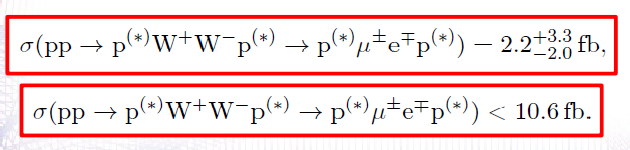 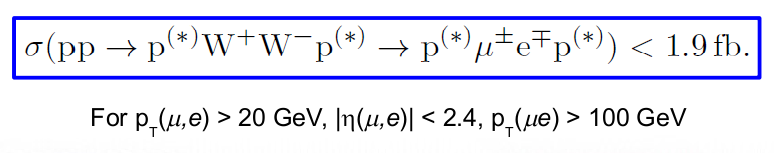 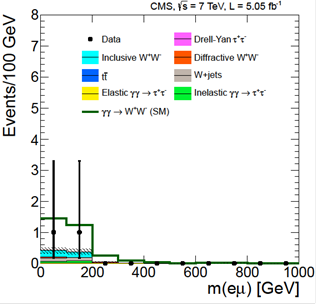 0 extra tracks
PT > 30 GeV
PT > 30 GeV
PT > 100 GeV
D.Bourilkov, Florida,  CMS
18
QCD@LHC 2013
WW & WZ @ 8 TeV
(a)QGC
(a)QGC
V = W or Z
First limits on some aQGC (dimension 8 fT,0; CP cons. 0W CW)
l+di-jet+ (W V )
Exactly 1 lepton:
PT > 25/30 GeV (/e)
Large ET > 35 GeV
MT(l, ET) > 30 GeV
|(ET, leading jet)| > 0.4
2 jets with PT > 30 GeV  & b-veto 70 < Mjj < 100 GeV  |jj| < 1.4
Isolated , ET > 30 GeV, || < 1.44
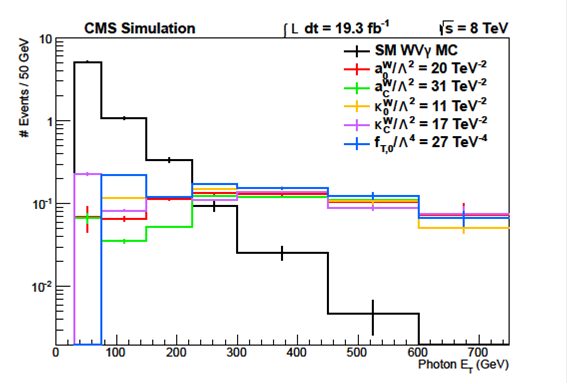 D.Bourilkov, Florida,  CMS
19
QCD@LHC 2013
WW & WZ
Background from binned likelihood fit to the jj mass spectrum
Expected events: 194 (), 148 (e)   Observed: 183 (), 139 (e)
WV expected: 6 (), 5(e)    < 241 fb @ 95% CL (3.4 > SM aMC@NLO)
Photon PT spectra sensitive to aQGC (dimension 6 or 8 effective operators: dimension 8 parameters fM,i are related to dimension 6 parameters a0W, aCW via a simple linear transformation)
D.Bourilkov, Florida,  CMS
20
QCD@LHC 2013
WW & WWZ  aQGC
dim 6
dim 8
The effective field theory terms directly violate unitarity at parameter values close to the measured limits and the unitarity condition cannot be generally satisfied by the addition of any dipole form-factors with scale FF.
D.Bourilkov, Florida,  CMS
21
QCD@LHC 2013
Summary
CMS has studied a variety of multi-boson channels (2 or 3 final state bosons) with the 7 and 8 TeV LHC data
Both leptonic (e, , ) and di-jet decay modes used
Cross sections  for WW, ZZ, WZ, WW+WZ, WV (limits) and WW: all results agree with the Standard Model predictions
Improved limits for anomalous triple gauge boson couplings
First limits for anomalous quartic gauge boson couplings from exclusive two-photon production and WV
D.Bourilkov, Florida,  CMS
22
QCD@LHC 2013
Backup Slides
D.Bourilkov, Florida,  CMS
23
QCD@LHC 2013
CMS @ LHC @ 7 & 8 TeV
2011-12 data @ 7 & 8 TeV
D.Bourilkov, Florida,  CMS
24
QCD@LHC 2013